Создатели: Мария Батурина, Александер Назарцев
Руководитель: Тихолиз Александр Сергеевич
Устройство управления компьютером жестами
Проблема
Возникновение неудобств во время эксплуатации электронных устройств грязными или влажными руками
Цель
Создание девайса, позволяющего управлять электронным устройством грязными руками
Задачи
Изготовить устройство
‹#›
Функционал
Девайс управляет электронным устройством с помощью жестов.


Жесты:
Взмах рукой вправо/влево
Взмах рукой вверх/вниз
‹#›
Принцип работы
Устройство распознает жесты рукой с помощью датчиков расстояния, разные жесты отвечают за разные действия. Устройство распознает разные жесты: взмах рукой вправо/влево - перелистывание страниц электронной книги, взмах рукой вверх/вниз - изменение громкости при просмотре фильма или пролистывание сайта или документа.
‹#›
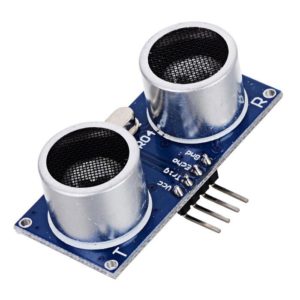 Состоит из:
Плата Arduino Leonardo
Два датчика расстояния
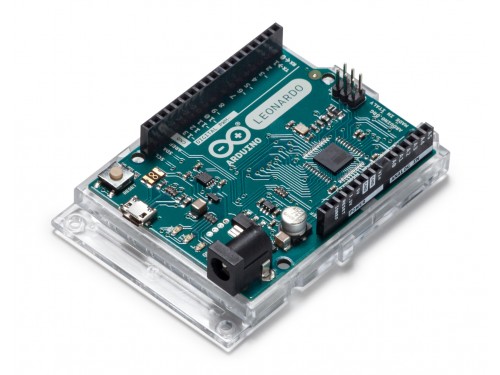 ‹#›
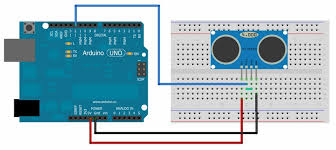 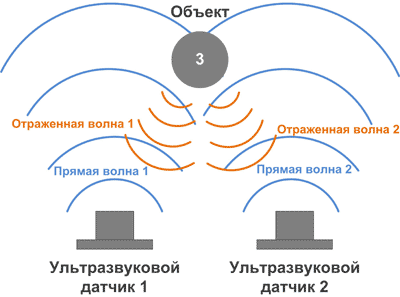 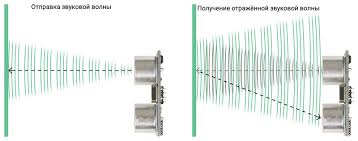 Принцип работы
‹#›
Дальнейшее развитие проекта
Планируется добавить жесты и увеличить дальность действия устройства
‹#›